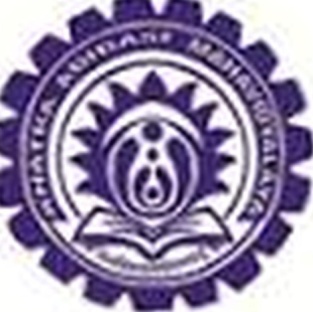 KHATRA  ADIBASI MAHAVIDYALAYAE-CONTENTDEPARTMENT OF EDUCATIONSEMESTER-III (GE)SESSION: 2018-2019SUBJECT: EDUCATIONCOURSE : EDUCATIONAL PSYCHOLOGYCOURSE CODE: AH/EDN/304/C-1CTOPIC: PERSONALITYNAME OF THE TEACHER: AKINCHAN PAL
Personality
Definition of personality.
The word ‘Personality’ derived from the Latin word ‘Persona’. In old times drama artists of Greek has to wear a mask according to their part in that drama which is called Persona. This mask helps the artist to reflect their true character called personality. 

	According to Allport, ‘Personality is the dynamic organization within the individual of those psycho-physical systems that determine his unique adjustment to his environment’.
ব্যক্তিত্বের বৈশিষ্ট্য 
(Characteristic of Personality
মনোবিজ্ঞানীগণ গভীর অধ্যয়নের মধ্য দিয়ে ব্যক্তিত্বের কিছু বৈশিষ্ট্য  তুলে ধরেছেন । সেগুলি হল-  
ব্যক্তিত্ব সহজাত ও অর্জিত,
ব্যক্তিত্ব গতিশীল,
ব্যক্তিত্ব একটি সংগঠন, 
ব্যক্তিত্বের একক হল জৈব-মানসিক সত্তা, 
ব্যক্তিত্ব আচরণের নির্ধারক, 
ব্যক্তিত্বের অন্যন্যতা ।
ব্যক্তিত্বের তত্ত্ব
( Theories of Personality)
গভীর অধ্যয়নের মধ্য দিয়ে মনোবিদগণ ব্যক্তিত্বের একাধিক তত্ত্ব  উপস্থাপন করেছেন । সেগুলি হল-   
টাইপ তত্ত্ব,
সংলক্ষণ তত্ত্ব,
মনোবিশ্লেষণ তত্ত্ব,
সামাজিক নির্মিতিবাদ তত্ত্ব,
পঞ্চ উপাদান তত্ত্ব,  
Dolard ও Millar-এর তত্ত্ব,
Carl Rogers –এর তত্ত্ব ।
Measurement of Personality
Method
Analytical Method
Projective Method
Interview
Associative, Rorschach test
Questionnaire
Constructive TAT
Rating Scale
Completion Incomplete sentence
Self Reports
Choices Szonadi Test
Case study
Expressive Draw a man Test
Sociometry
THANK YOU
[Speaker Notes: THANK YOU]